Funciones logarítmicas
SANDRA ISABEL SALAZAR 
Docente IESP
Funciones logarítmicas
La inversa de una función exponencial de base a, se llama función logarítmica de base a y se representa por loga. La definición de loga se puede expresar de la siguiente manera:
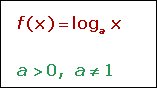 PRINCIPIO DE LOS LOGARITMOS
GRAFICAS DE LA FUNCIÓN
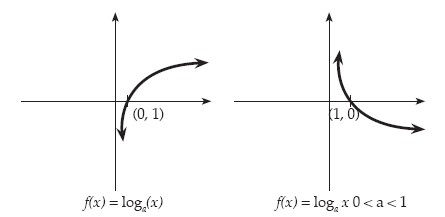 Propiedades generales de las funciones exponenciales y logarítmicas:
BASES DE LOGARITMOS
Logaritmos comunes

Los logaritmos de base 10 se los conoce como logaritmos comunes. El símbolo logx se utiliza como abreviatura de log10 x, así tenemos la siguiente definición:



Logaritmos naturales

Anteriormente se definió a la función exponencial natural  por medio de la ecuación (x)  ex. La función logarítmica en base e se llama función logarítmica natural. Se utiliza el símbolo ln x.
PROPIEDADES DE LOS LOGARITMOS
PROPIEDADES PARA LAS OPERACIONES CON LOGARITMOS
Fórmula de cambio de base

Sí u > 0 y si a y b son números reales positivos diferentes de 1, entonces:
Grafica de la funcion Logarítmica
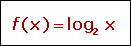 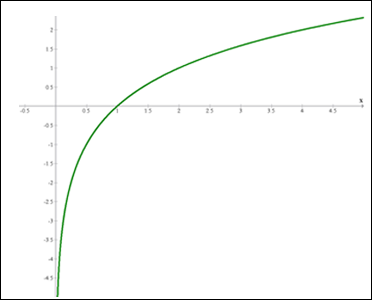 Grafica de la funcion Logarítmica
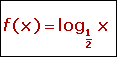 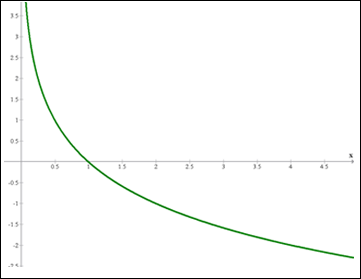 Propiedades de las funciones logarítmicas
Dominio: R+Recorrido: REs continua.Los puntos (1, 0) y (a, 1) pertenecen a la gráfica.Creciente si a>1.Decreciente si a<1.
Las gráfica de la función logarítmica es simétrica (respecto a la bisectriz del 1er y 3er cuadrante) de la gráfica de la función exponencial, ya que son funciones reciprocas o inversas entre sí.